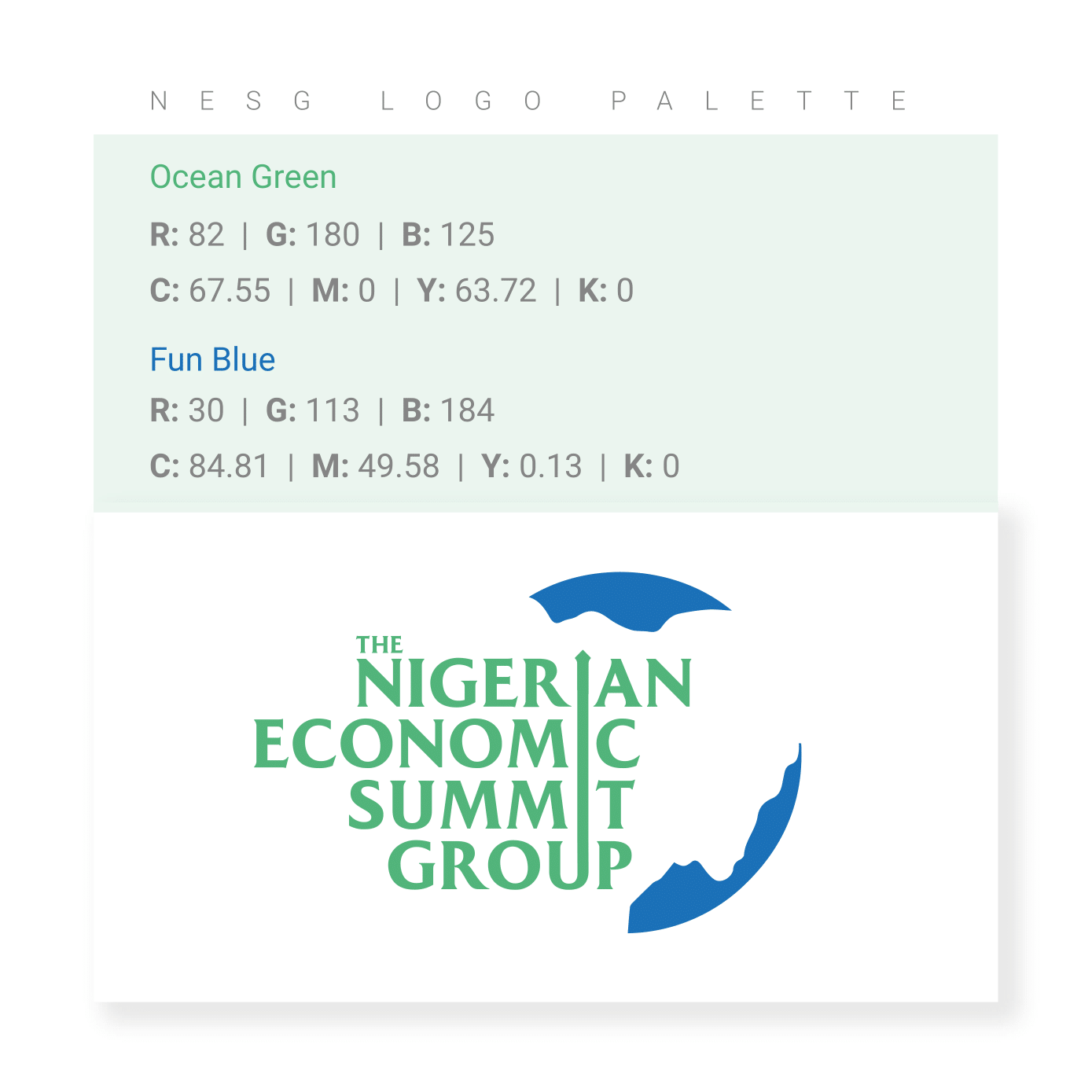 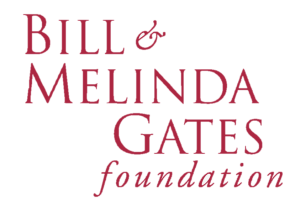 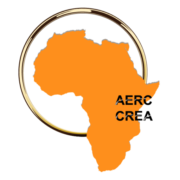 AERC & Human Capital Development Papers
Date:  18 JULY 2023
ADEWOLE MUSILIU ADEOLU
DEPARTMENT OF ECONOMICS,
FEDERAL UNIVERSITY OF TECHNOLOGY, AKURE,
ONDO STATE, NIGERIA.
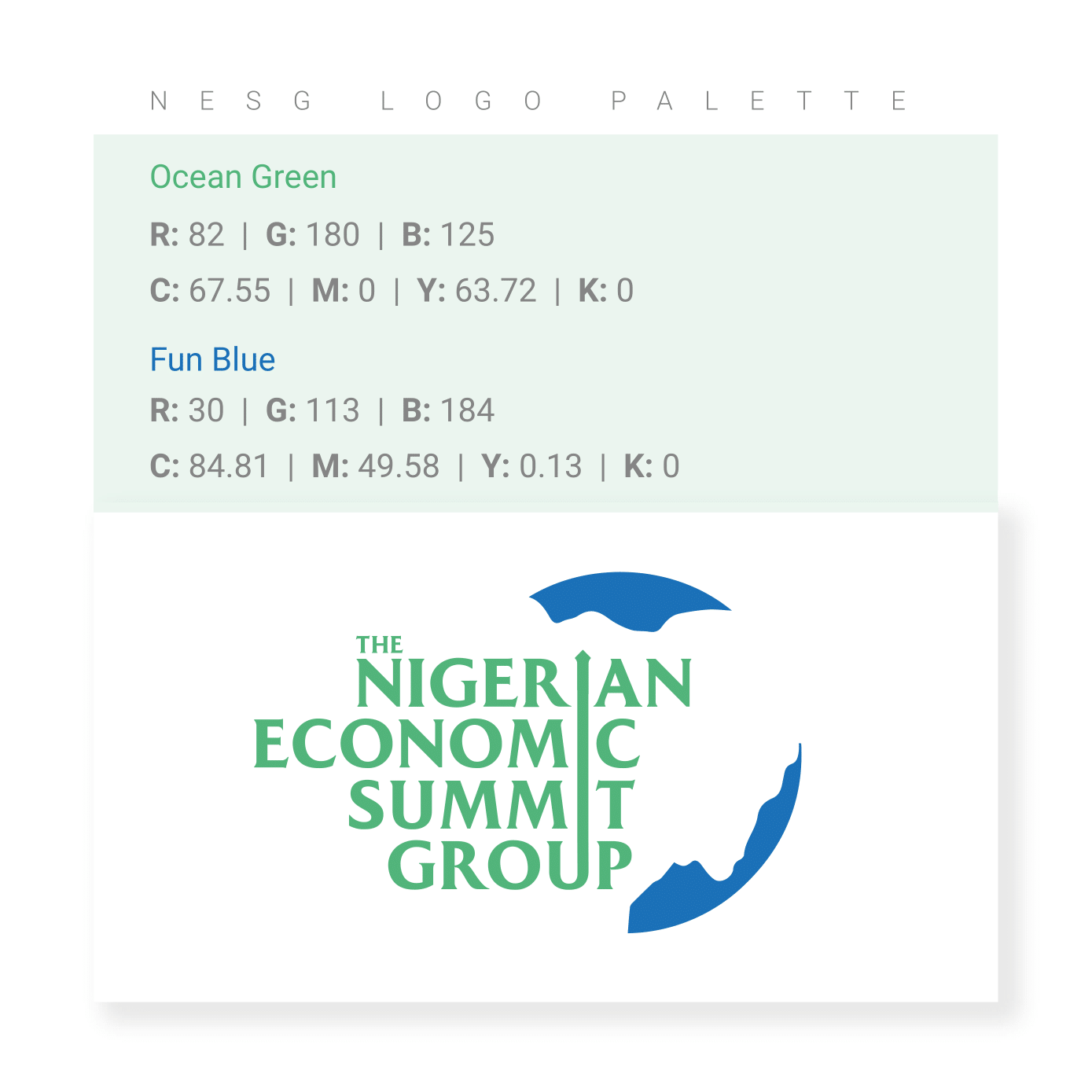 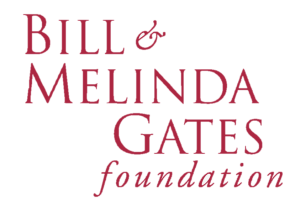 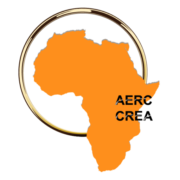 Introduction

Methodology

Research Findings

Conclusion.
Content
AERC & Human Capital Development Papers
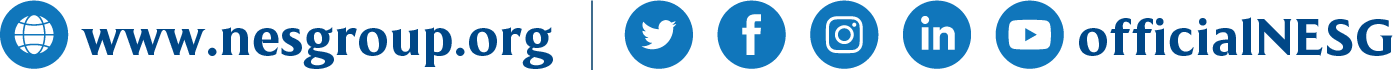 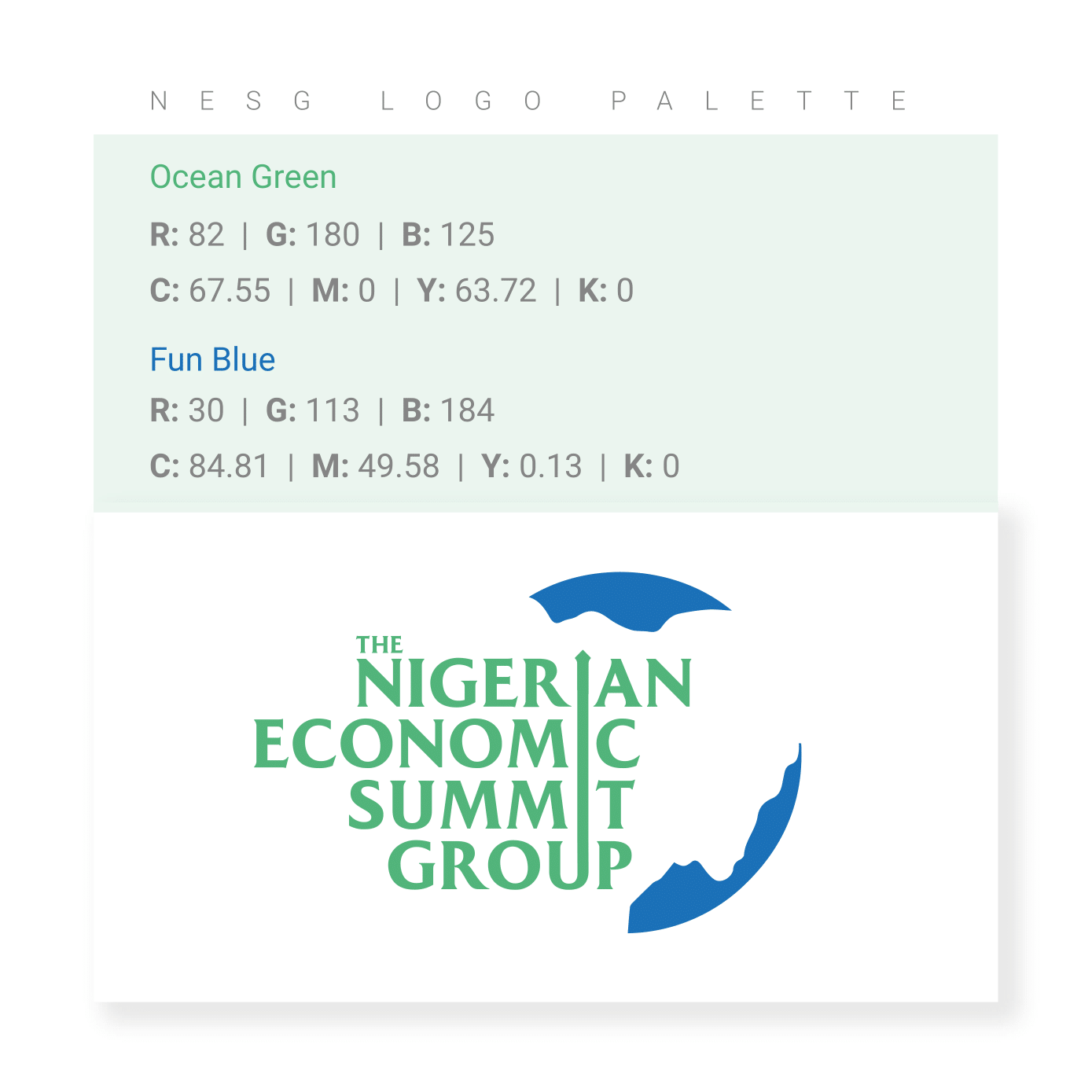 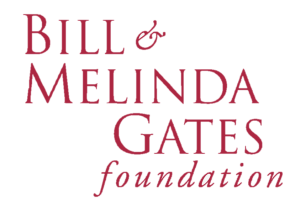 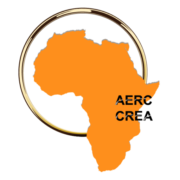 AERC & Human Capital Development Papers
PRECOLONIAL CENTRALIZATION, KORANIC EDUCATION AND SCHOOL PARTICIPATION IN NIGERIA
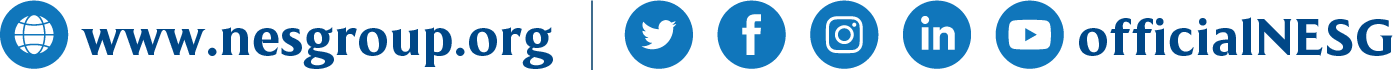 Data Source: National Bureau of Statistics; Chart: NESG Research
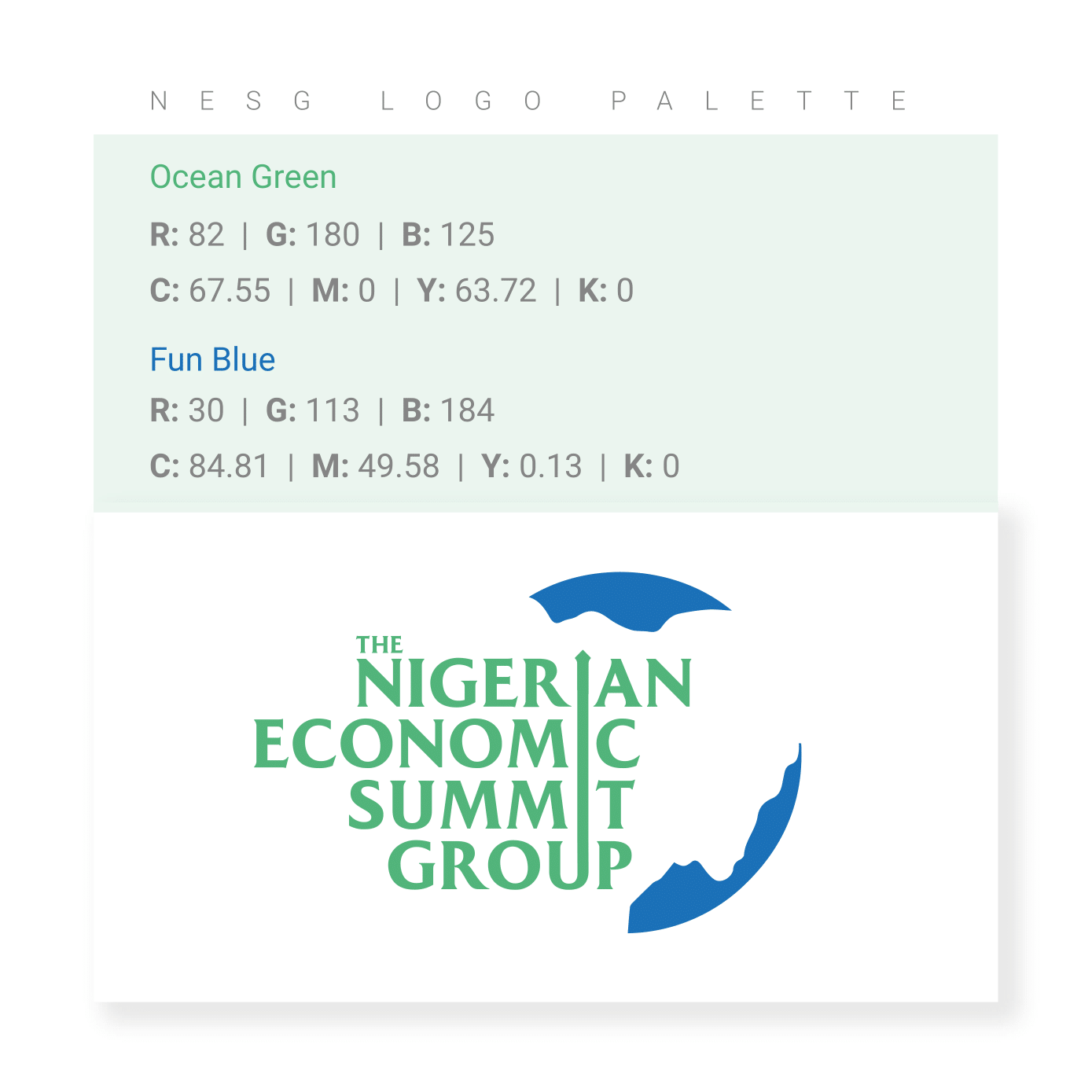 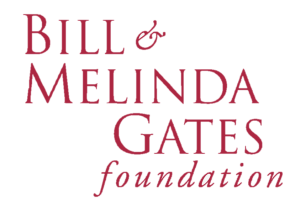 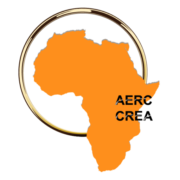 Introduction
*The evidences point to significant and positive relationship between historical ethnic group exposed to centralized and current development outcomes 
*These Studies indicate districts once highly centralized areas should be more inclined to participate in activities that promote economic development. 
*However, empirical data indicate regions North-West and North-East that grew under highly centralized states are poorer today than the Ibo ethnic group of the South-East and South-South that grew under a weaker state structure.
AERC & Human Capital Development Papers
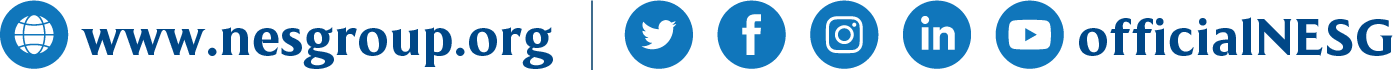 Data Source: National Bureau of Statistics; Chart: NESG Research
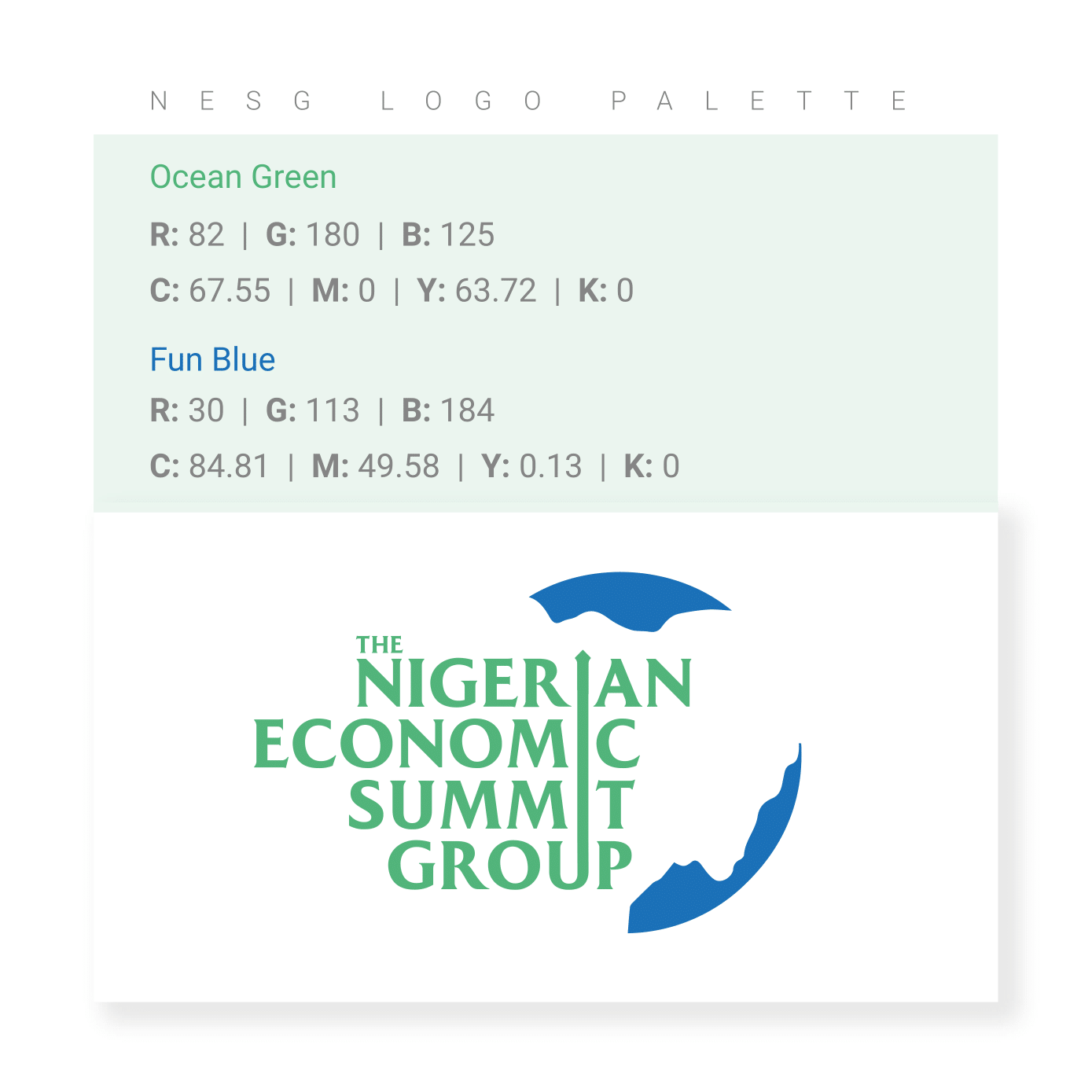 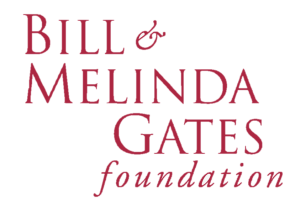 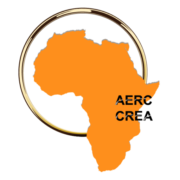 Introduction: Research Questions
*What is the relationship between precolonial state centralization and School Enrolment Rates for UPE and UPE cohorts? 
*Why is School enrolment strong for regions (South West and Edo/Delta) and weaker for others (North-West & North-East) though once under precolonial stateless rule?
*Could historical exposure to certain kind of religious experience play a big role in explaining the reversal?
AERC & Human Capital Development Papers
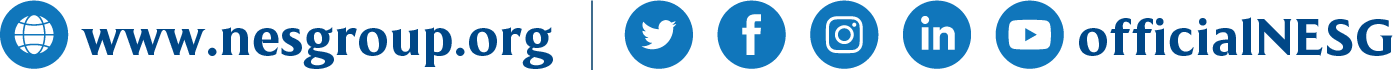 Data Source: National Bureau of Statistics; Chart: NESG Research
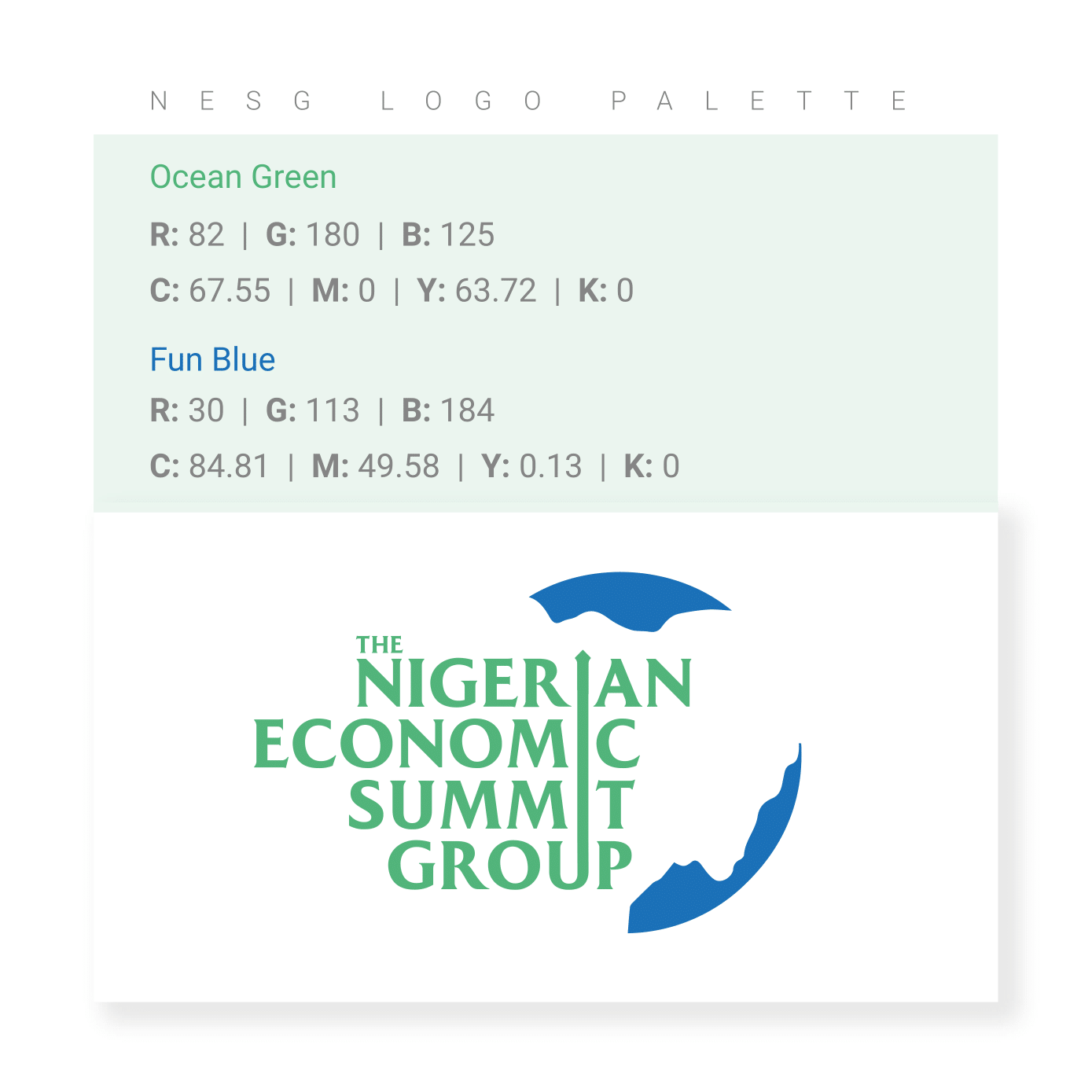 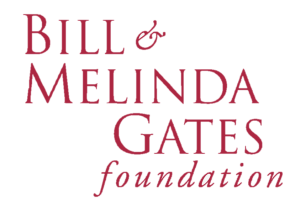 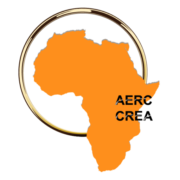 Methodology
Econometric Strategy 
*This study takes advantage of the fact that current districts of contemporary Nigeria were once under pre-colonial political systems with varying degree of political centralization and investment in Koranic education. 

*Use OLS to estimate model. 

*Controls for historical and contemporary variables

*Check for the possibility of sample selection bias

*Conducted formal tests for omitted variables
AERC & Human Capital Development Papers
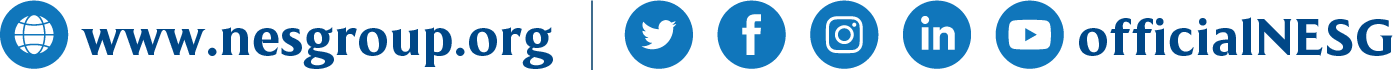 Data Source: National Bureau of Statistics; Chart: NESG Research
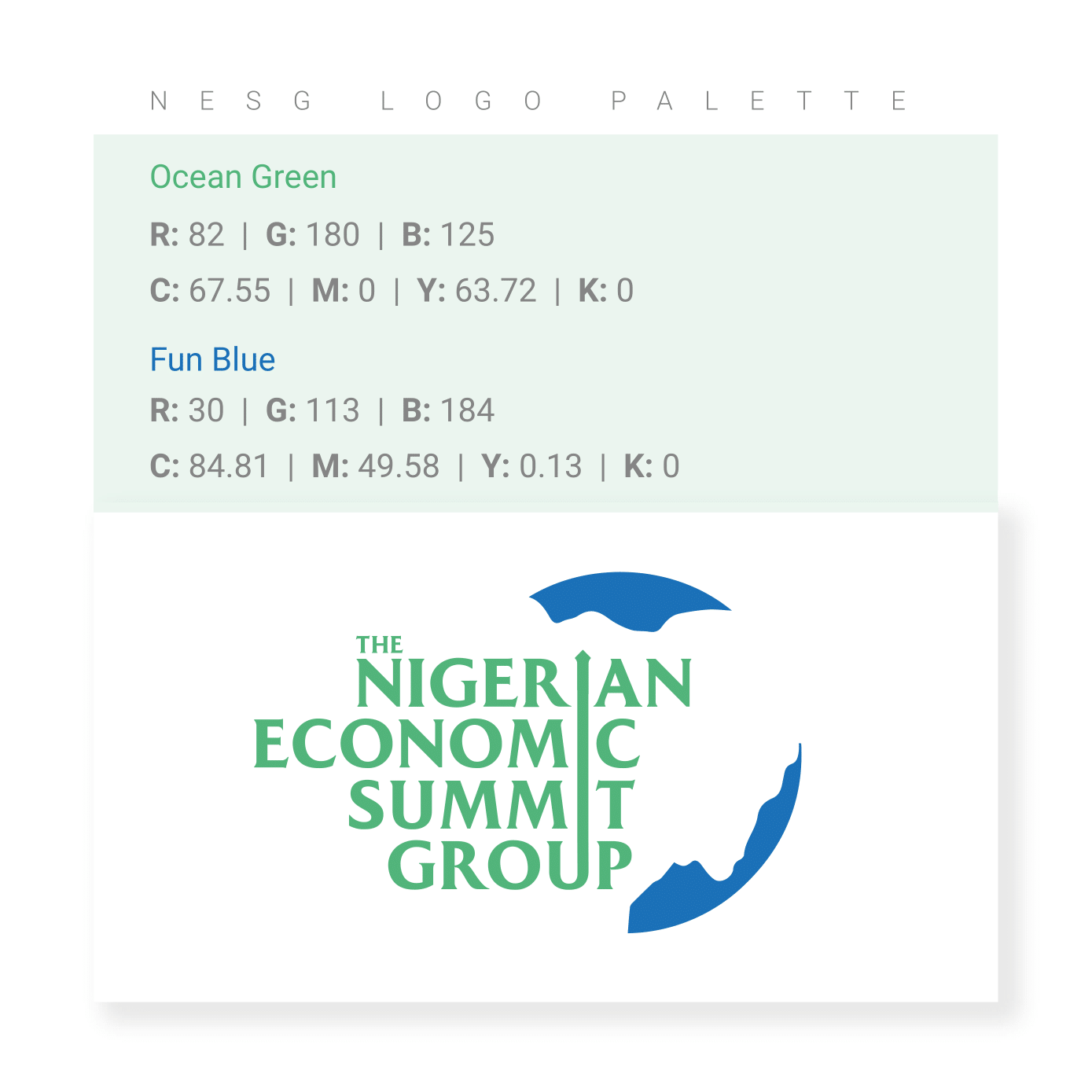 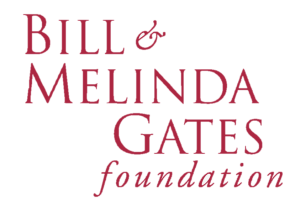 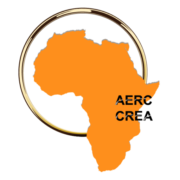 Methodology
Econometric Strategy
*This offers a good setting to test whether evidence of persistence or reversal or both hold in the Nigerian context. 
Empirical Model 
*To determine the separate or interactive effects of state centralization and Koranic Education on school enrollments of UPE and UBE cohorts incorporating into our specification public goods mentioned in Archibong (2019) could be playing a part in the explaining of the observed school outcomes.
AERC & Human Capital Development Papers
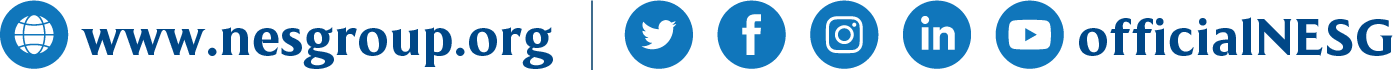 Data Source: National Bureau of Statistics; Chart: NESG Research
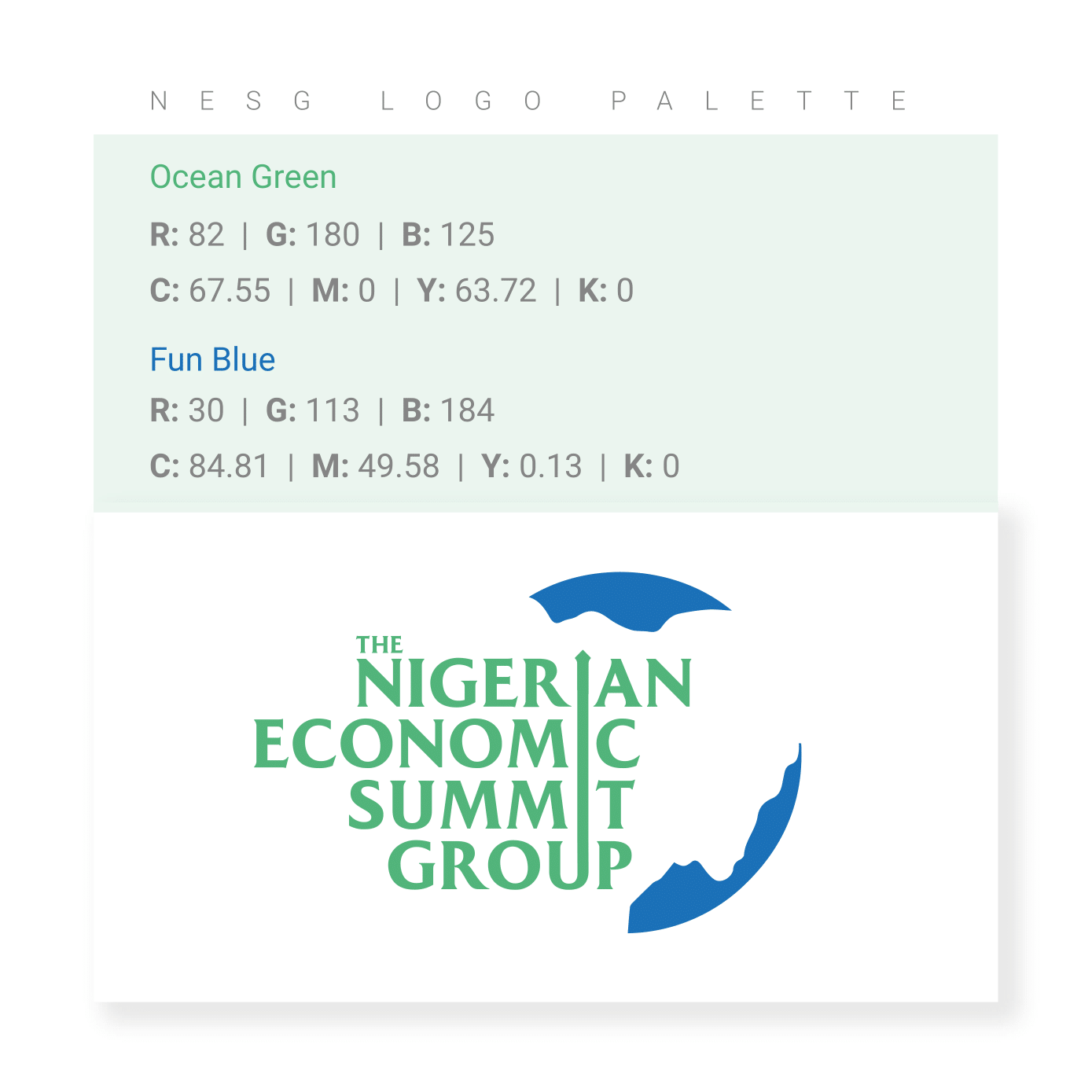 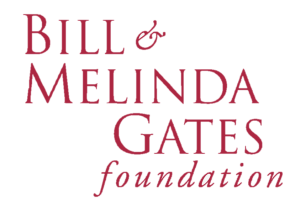 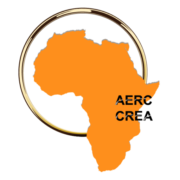 Research Findings: 

*Historic state capacity still matters for mass school enrolment, for UPE and UBE cohorts . It increases enrolments by 8.65  %for UPE cohorts and  by 9.53 % for UBE cohorts.  

*Historic investment in religious education (Koranic education) reduces school enrolment for UPE and UBE cohorts by 14.24 % and 12.7 %  respectively.
 
*Finally, the impact of state centralization on school enrolment for UPE and UBE cohorts when highly centralized districts also invest heavily in koranic education. It is by 5.79 % and 8.75 % for UPE and UBE cohorts respectively.
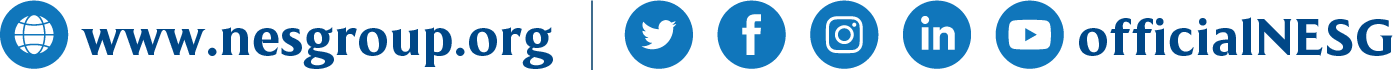 Data Source: National Bureau of Statistics; Chart: NESG Research
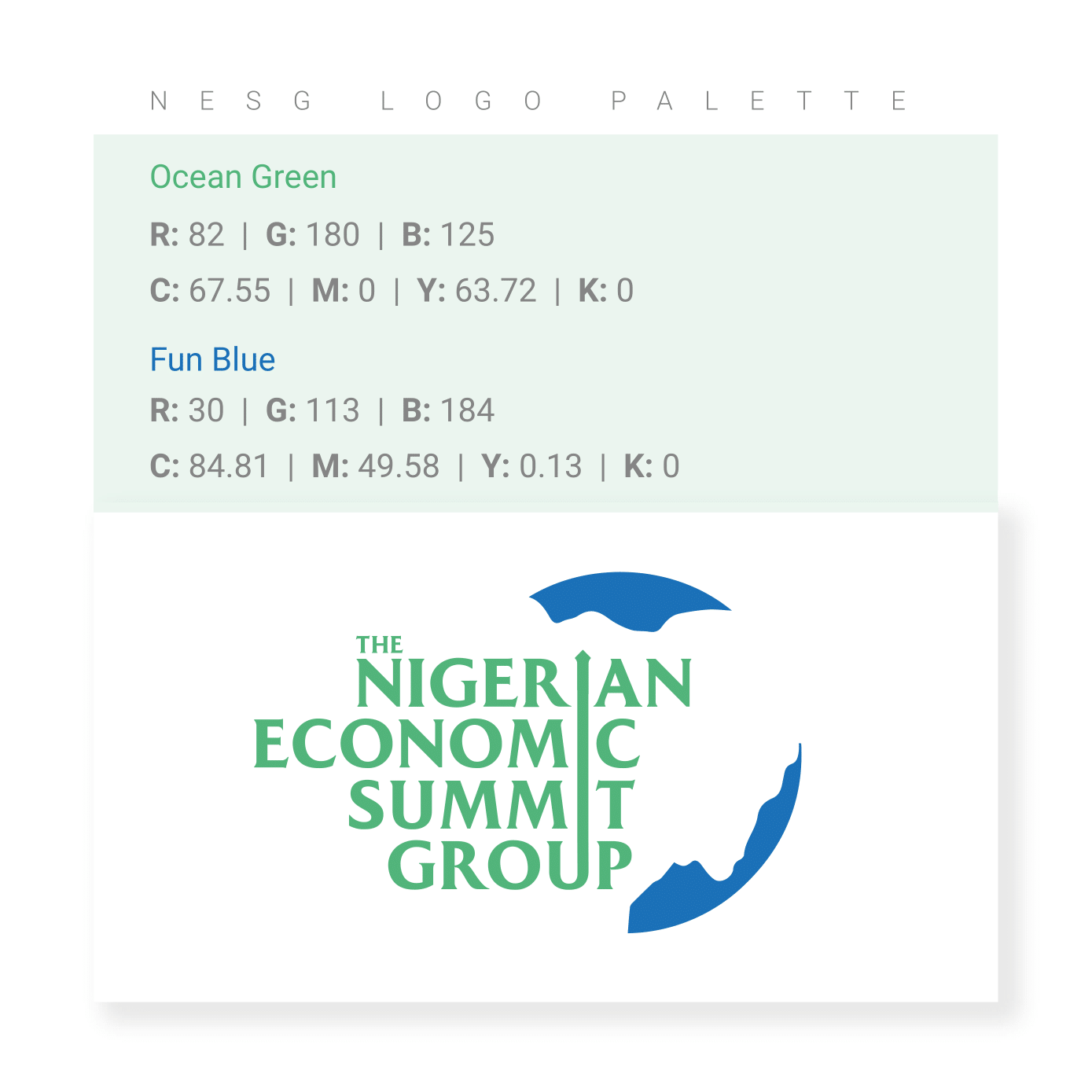 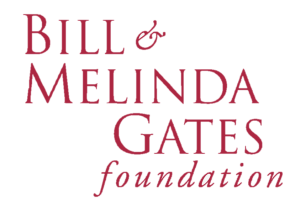 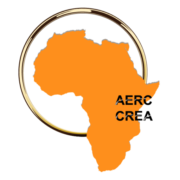 Policy Recommendations
*Greater investment in state capacity is required to delivery mass schooling. Thus, the urgent to bolster state capacity.

*Urgent need to integrate koranic education into the conventional education.
The current pace of integration is too slow to counter the bias against formal education in the far north.
AERC & Human Capital Development Papers
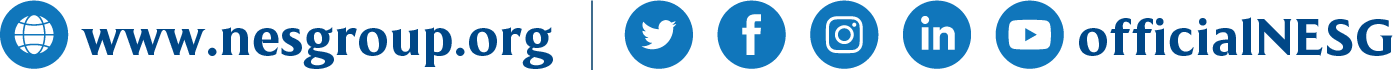 Data Source: National Bureau of Statistics; Chart: NESG Research